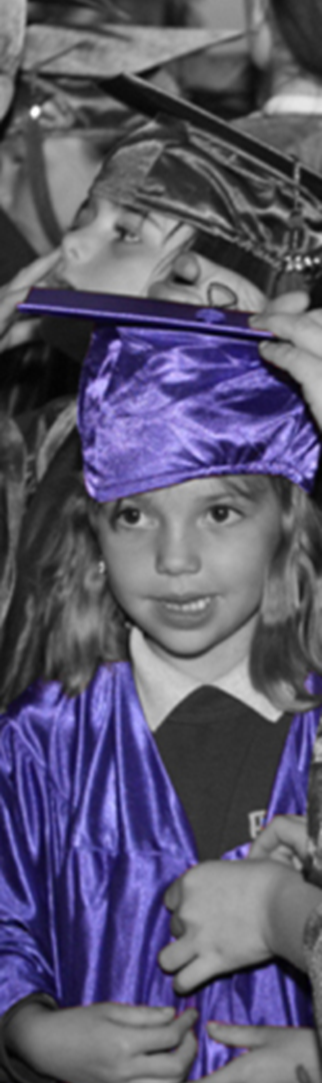 Developing Social Action with Children’s University Partners
CU in the Community
Exploring new opportunities and resources to develop CU Learning Activities with a Social Action focus.
Drawing on projects and ideas from our Youth Social Action project with the Education Endowment Foundation, Durham University and CUs in Blackpool, Blackburn, Middlesbrough and Lancashire
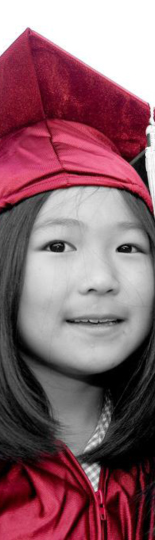 Youth Social Action
Young people taking practical action in the service of others…..

In order to create positive social change that is of benefit to the wider community as well as to the young person themselves
www.childrensuniversity.co.uk
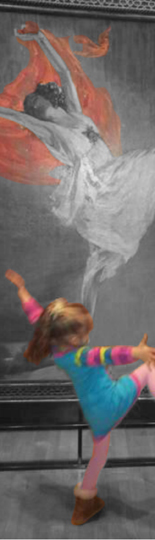 Outcomes of Social Action
Optimism…..
Communication, creativity, confidence and agency

Determination…..
Planning and problem solving, resilience, grit

Emotional intelligence…..
Leadership, relationships, managing feelings, self control
www.childrensuniversity.co.uk
Young people as the solution, not the problem
Affirming the principles of quality youth social action
Challenging: all activities quality assured against CU Planning for Learning framework
Youth led: young people will contribute to the design of the new social action opportunities
Socially impactful: participants tell us how we make a difference – open to all – most active where most needed
Progressive: building both a service and a learning journey
Reflective: the learning passport is the start of a learning conversation
Embedded: social action opportunities planned as an integral part of CU activity
www.childrensuniversity.co.uk
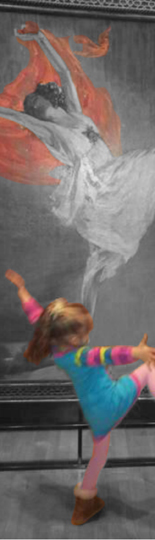 Planning for Social Action
What matters both to our children and the community?
What current clubs/activities could we build on?
How will we consult young people?
How can our ideas help and support our community?
Who are our potential partners?
What tangible outcomes can we plan for?
Where could this lead?
www.childrensuniversity.co.uk
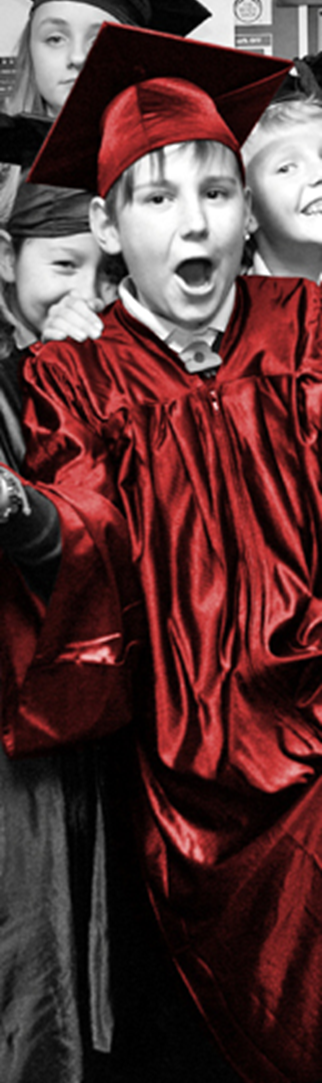 Evaluation for Social Action
KS 2 Sats Y6
KS 2 Optional SATs Y5
Wider Outcomes baseline 2014, summer 2015, summer 2016
Measuring impact:
Academic performance
Personal skills, active participation, social attitudes, ambition and aspiration
www.childrensuniversity.co.uk